Pharmacological treatment of acute & chronic Rhinitis+ Cough
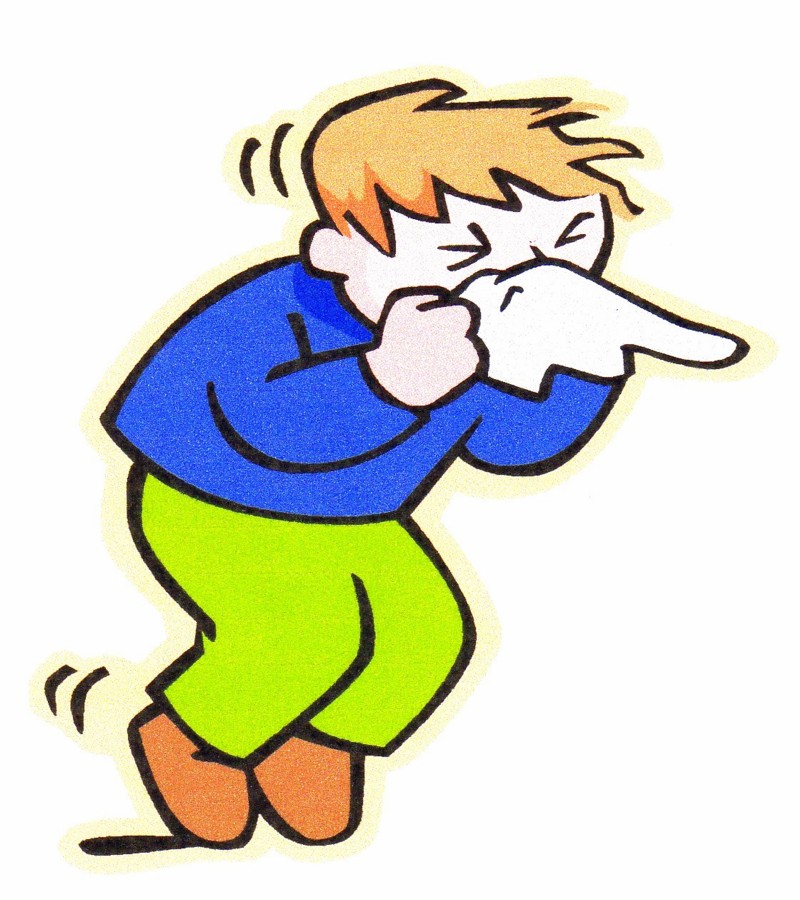 By: Dr Alia AlShanawani

Dep of Medical Pharmacology, KSU

Feb 2012
1
RHINITIS
Inflammation & swelling of mucous membrane of nose

Eyes, ears, sinuses, & throat can also be involved.
2
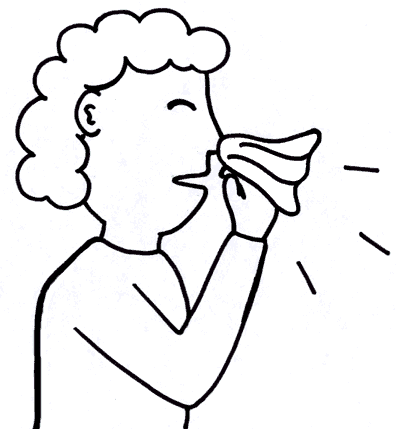 Types of Rhinitis
Acute Rhinitis (7- 14 days)
Short lived; results from viral infections + other causes (allergies)
This will lead to mast cell & basophiles degranulation & the local release of inflammatory mediators.

Symptoms: nasal itching, rhinorrhea, sneezing, congestion, transient nasal blockage, cough & low grade fever.
3
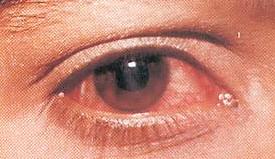 ii) Chronic Rhinitis
Long- standing (> 6 weeks)
Usually occur with chronic sinusitis (chronic rhinosinusitis)
Chronic rhinitis is usually an extension of rhinitis caused by inflammation or an infection.
4
Pathogenesis of Allergic Rhinitis
5
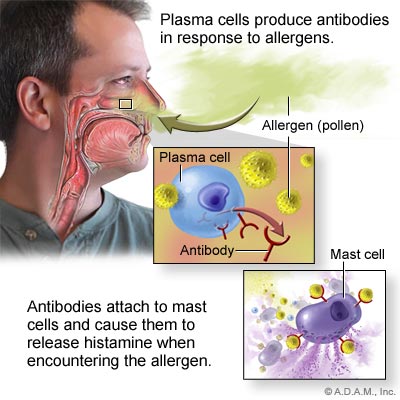 6
Treatment of Rhinitis
Non-pharmacological therapy
Avoidance of irritants/ allergen
Dusting/vacuuming; washing of bed sheets
Intake of fluids
Rest
7
Pharmacological therapy

1- Antihistamines (H1 receptor antagonists)

2- -Adrenergic agonists

3- Corticosteroids

4- Cromolyn 

5-Leukotriene receptor antagonists e.g. (Montelukast); new adjunct therapy for chronic  allergic rhinitis .
8
Antihistamines
Agents block the actions of histamine
Classical antihistamines = H1 receptor antagonists

Histamine
Biologically active amine functions as neurotransmitter; Synthesized from histidine 
Distributed in mast cells, basophiles, neurons of brain, cells of stomach.
9
The different Histamine receptors
10
[Speaker Notes: , caudate nucleus within the basal ganglia in the brain. for learning & memory]
Effects of histamine
CVS
Dilatation of arterioles, capillaries & venules	       B.P
Histamine (H1) increase the permeability of capillary vessels,      passage of fluid & protein into the extracellular space & edema.
Direct +ve inotropic & chronotropic effects on the heart thru stimulation of H2 receptors.
11
GIT
(stimulation of H2) Acid production  +intestinal secretion
Contraction of sm muscles (H1 receptor stimulation)

Respiratory tract
Bronchoconstriction (H1 receptors)

CNS
H1: maintenance of wakeful states.
H1 & H2: Regulation of body temp., effect CVS system & sexual arousal, causes pain & itching by stimulation of peripheral nerve endings.
12
Effects of histamine
Intra dermal injection of histamine causes:
   
  Red spot
  Edema  
  Flare & itching.

 Toxicity: flushing, hypotension, tachycardia, headache, bronchoconstr.  & G I upset.
13
Classification of Antihistamines:
A- First generation drugs
Ethanolamine
e.g., Diphenhydramine, dimenhydrinate & doxylamine 
ii) Piperazine derivatives e.g., Cyclizine, meclizine

iii) Alkylamines e.g., Chlorpheniramine

iv) Phenothiazine derivatives
e.g., Promethazine
v) Miscellaneous (other drugs)
e.g., Cyproheptadine.
14
B- Second generation antihistamines
1-Piperidine
e.g.  fexofenadine

2-Miscellaneous
e.g., Loratadine= Claritin® (longer acting), Cetirizine
15
Treatment of Rhinitis1- Antihistamines
MOA
1st & 2nd generation antihistamines are competitive inhibitors of H1- receptor mediated responses.
Many of the 1st generation drugs have effects that are not mediated by H1- receptors. 
Such as antimuscarinic activity, alpha adrenoceptors blocking, serotonin receptors antagonism & local anesthetic receptor sites. 
Some of these actions are of therapeutic value & some are undesirable.
16
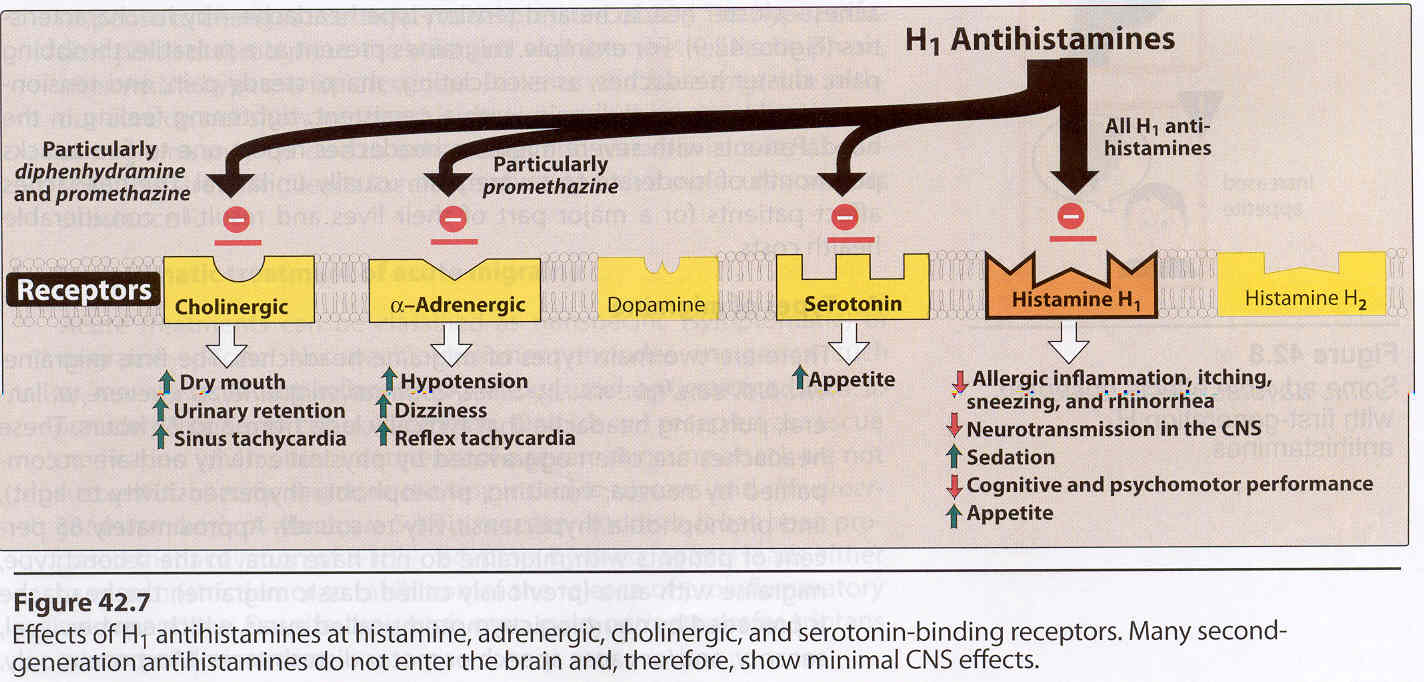 Motion sickness
17
Properties of Antihistamines
*Used locally/ orally.

1st generation drugs = lipid soluble , easily cross into brain, produce sedation & drowsiness

2nd generation drugs = less lipid soluble, not significantly pass into brain, do not cause sedation & drowsiness.
18
Pharmacokinetics
Rapidly absorb----after oral administration, with peak blood levels occurring within 1-3 hr.
Wide distribution
Some extensively metabolized by microsomal systems in liver (CYP3A4 system)—important drug interaction with Ketoconazole
Duration of action: 
      4-6 hours (most drugs)
      12-24 hr Meclizine & 2nd generation drugs.
19
Pharmacological actions
1- Sedation
1st generation drugs
Common effect; Varies with drugs & with patients
Useful as OTC “sleep aid” medication & unsuitable for daytime use. E.g. promethazine, diphenhydramine, doxylamine & pyrilamine.

At ordinary dose= children---excitation; 
at toxic dose=marked stimulation, agitation, convulsion & coma.
2nd generation drugs= little or no sedating effect.
20
2- Antinausea & Antiemetic actions
Some 1st generation drugs (due to their antimuscarinic action) are effective antiemetic agents 
& significantly prevent motion sickness & vertigo e.g., promethazine, meclizine, cyclizine, doxylamine, dimenhydrinate  & diphenhydramine 
MOA: limit stimulation of the vomiting center from the vestibular system (which is rich in histamine & acetylcholine).

3- Antiparkinsonism effects:
Some H1 antagonists (esp diphenhydramine) =suppressant effect on extrapyramidal symptoms associated with antipsychotic drugs (due to their antimuscarinic action).
21
4- Anticholinoceptor actions
Many 1st generations agents (diphenhydramine, promethazine, Triprolidine & dimenhydrinate)= atropine like effect ---beneficial for non-allergic rhinorrhea (may cause urinary retention  & blurred vision).

5- Alpha- adrenoceptor blocking actions
Phenothiazine sub group= cause orthostatic hypotension.
22
6-Serotonin blocking actions
E.g., Cyproheptadine—antiserotonin agent

7- Local anesthesia
Several 1st generation agents have local anesthetic effects (by blocking Na+ channels in excitable membranes) e.g., diphenhydramine & promethazine

8- Other actions
Some H1 antagonist (e.g.cetirizine) inhibit mast cell release of histamine + some other mediators of inflammation → treatment of allergies.
23
Clinical Uses of antihistamines
1- Allergic reaction
The most common use of H1- receptor antagonists is Urticaria , allergic conjunctivitis & allergic rhinitis (histamine primary mediator) 
Reduce production of secretion (inhibit mast cell degranulation)
Reduce pruritus & sneezing
Reduce dermatitis & hay fever
do not significantly improve congestion
24
2- Nausea & vomiting

3-Motion sickness & vestibular disturbances (meniere’s syndrome)

4-Sleep aid.
25
Adverse Effects for 1st gerneration antihistamines
Antimuscarinic effects
dryness of mouth, blurring of vision, retention of urine, constipation & ↓sweating
Alph Antagonist effects
blocking of -receptors on blood vessels = postural hypotension
CNS
sedation but may cause mental agitation & convulsion (toxic doses)
Tolerance to certain antihistamines may develop after prolonged administration.
26
Treatment of Rhinitis,,,, Cont’2- Alpha Adrenergic agonists (Decongestants: po/ topical)
A- Short acting -adrenergic agonist 
(nasal decongestants e.g., pseudoephedrine) → constrict dilated arterioles in nasal mucosa, suppress swelling & ↓airway resistance

B- Longer acting: oxymetazoline

C- Alpha agonists  + antihistamine (loratadine or fexofenadine + pseudophedrine)
Alpha agonists should not be used for longer time bec of rebound nasal congestion.
27
3-Corticosteroids

Used to treat allergic nasal obstruction & chronic rhinitis (reduce: sneezing, itching, rhinorrhea & congestion).

Topical steroid sprays
e.g., beclomethasone, budesonide, & fluticasone.

Corticosteroids have anti-inflammatory action by inhibiting leukotrienes & prostaglandins formation. 
Histamine, platelet-activating-factor, kinins, & substance P are affected indirectly by the inhibitory effects of the corticosteroids on inflammatory cells.
28
Corticosteroids       Cont’
Local corticosteroids are more effective compared to systemic antihistamines for allergic & non allergic rhinitis.

Side effects:
Localized to intranasal (nasal irritation, nose bleed, sore throat, candidiasis) Due to the anti-inflammatory & immunosuppressive effect of steroids .
29
4- Cromolyn Na (nasal & ophthalmic)
Antiinflammatory drug & Mast cell stabilizer (prevent release of histamine & other mediators from mast cells)
Intranasal cromolyn= useful particularly as prophylactic when given before (1 to 2 weeks) contact with allergen
Multiple daily dosing of cromolyn is required.

Effects: 
Reduces allergic rhinitis & conjunctivitis
 Reduces nasal pruritus, sneezing, rhinorrhea & congestion.
30
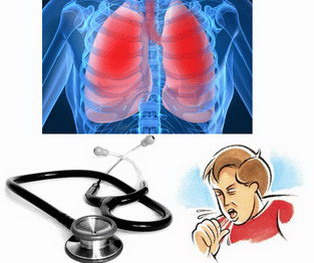 31
Cough
Physiological Cough (Productive Cough)
Is  a  protective  reflex  mechanism  that removes  foreign materials & secretions from    the   bronchi   & bronchioles.

Unproductive Cough (dry cough)
occurs due to exposure to irritant vapors or gases or due to pathological conditions as  chronic bronchitis.
32
Coughing can be provoked by:
Common cold
Pneumonia & pulmonary embolism
Asthma
Smoking
Gastroesophageal reflux
ACE inhibitors
Bronchitis.
33
A productive cough should not be suppressed except in special circumstances (eg, when it exhausts the patient or prevents rest & sleep) & generally not until the cause has been identified.
 
An acute infection such as pneumonia may require antibiotics, an asthma-induced cough may be treated with the use of bronchodilators, or an antihistamine may be administered in the case of an allergy.
34
Coughs can be either acute (typically not lasting longer than 2 -3 weeks) or
 chronic (lasting longer than 4 weeks).
Cough medicines  
cough suppressants (for a dry cough) or 
expectorants (for a wet, productive cough that brings up mucous) are available OTC & by prescription.
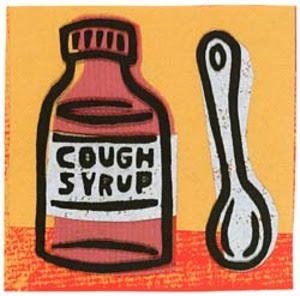 35
Antitussives

1.  Peripheral antitussives : e.g. Benzonatate
2.  Central antitussives.
	a.  Narcotic    analgesics 
		Morphine 
		Codeine
				
	b. Synthetic narcotic analgesics
   c. Antihistaminics ( H1-Blockers )
36
Narcotic analgesics
Are  drugs used to suppress dry cough, used in doses below those required for pain relief.
Codeine (methyl-morphine)
opiate   with  less   addiction  liability.
Potent antitussive
Weak analgesic.
37
MOA
Suppress cough by inhibiting release of excitatory neuropeptides thru stimulation of µ receptors.
Side Effects
1-  Constipation
2- Drowsiness & mild respiratory depression
3- Inhibition of mucociliary clearance (thick sputum)
4-  Decrease secretions in the bronchioles 
5-  Dependence
6- Dry mouth.
38
Synthetic narcotic analgesics 
     dextromethorphan – levo-propoxyphene.
Dextromethorphan 
1-  As potent as codeine.
2-  No drowsiness.
3-  Less constipating effect.
4-  No respiratory depression.
5-  No inhibition of mucociliary clearance.
6- No addiction.
39
NOTES
Antitussives  are  used for  dry  cough.
Contraindicated in 
chronic bronchitis 
cough associated with asthma 
( harmful  sputum thickening & retention).
40
Antihistaminics (H1-Blockers ) 

Diphenhydramine
Triprolidine.

Side Effects
Anticholinergic actions
Sedation
Drowsiness.
41
Peripherally Acting Antitussives Demulcents, Local Anesthetics, and Humidifying Aerosols & Steam Inhalations
Act on either the afferent or efferent side of the cough reflex.
Demulcents are (agents that form a soothing film (protective coating) over the irritated pharyngeal mucous membrane, relieving minor pain & inflammation of the membrane). 
Useful for coughs originating above the larynx
They are usually given as syrups or lozenges & include acacia, licorice, glycerin, honey, & wild cherry syrups.
42
Peripherally Acting Antitussives
Benzonatate, 
is a local anesthetic; its antitussive effect may 
be due to a combination of local anesthesia & 
depression/decrease sensitivity of pulmonary stretch receptors. 

Humidifying aerosols and steam inhalations exert an antitussive effect by acting as a demulcent & by decreasing the viscosity of bronchial secretions
Inhaling water as an aerosol or as steam, with or without medicaments (sodium chloride, compound benzoin tincture, eucalyptol), is the most common method of humidification.
43
[Speaker Notes: Stretch receptors are mechanoreceptors responsive to distention of the thorax, which are neurologically linked to the medulla via efferent nerve cells, joining them to the expiratory cells present there. Stretch receptors are also found in other organs and muscles, such as bowel wall.]
Expectorants: Definition
Drugs that aid in the expectoration (removal) of mucus & exudates from the respiratory passages by cough
Reduce the viscosity of secretions
Disintegrate & thin secretions.

By loosening and thinning sputum and bronchial secretions, the tendency to cough is indirectly diminished.
44
Expectorants: Mechanisms of Action
Reflex stimulation
Guaifenesin
An expectorant drug used to thin mucus and sputum
It also stimulates the flow of respiratory tract secretions, allowing ciliary movement to carry the loosened secretions upward toward the pharynx.

Direct stimulation
The secretory glands are stimulated directly to increase their production of respiratory tract fluids
Examples: iodine-containing products such  as iodinated glycerol & potassium iodide. Final result: thinner mucus that is easier to remove.
45
Classification of Expectorants
1. Sedative  Expectorants 
	They  increase  the  fluidity of sputum & its expulsion  by cough. 

These   drugs  are   used   in   chronic inflammation  of respiratory   mucosa 
   (chronic  bronchitis).
46
e.g. of sedative expectorants:

Ammonium chloride
Na & K iodide.
Guaifenesin.
47
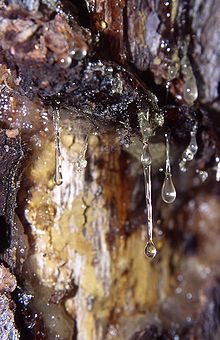 2-  Stimulant expectorants

	These   drugs  are   used   in   chronic inflammation  of respiratory   mucosa 
   (chronic  bronchitis).

Stimulating reflex expectorants in which person vomit thus ejecting the mucus & phlegm. They promote  healing   & repair of mucosal tissues.

thins the mucus which helps the body to cough it up.
	 e.g.  terpene hydrate.
48
Mucolytics

Acts by reducing the viscosity of sputum.

Acetyl cysteine (interfering with disulphide bonds in mucus).

Bromohexine (destroy muco-polysaccharride structure of mucus).

Steam inhalation

Uses
Acute & chronic  bronchitis
Asthma.
49